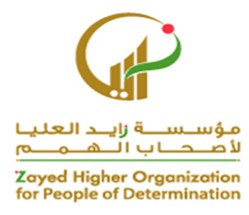 الهدف: يمزق ورقه من المنتصف
مقدم الهدف: سحر محمد الحوسني
2
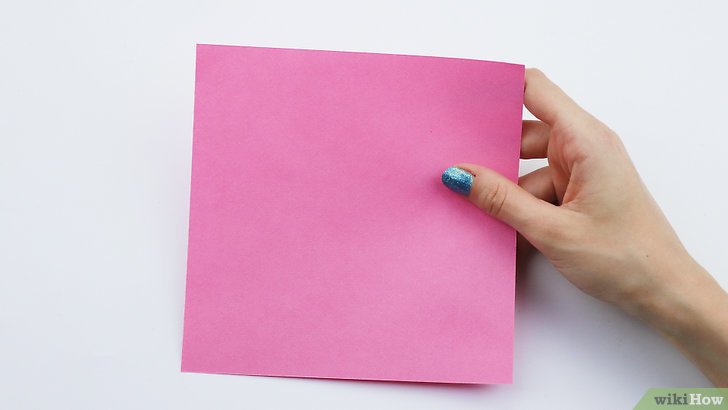 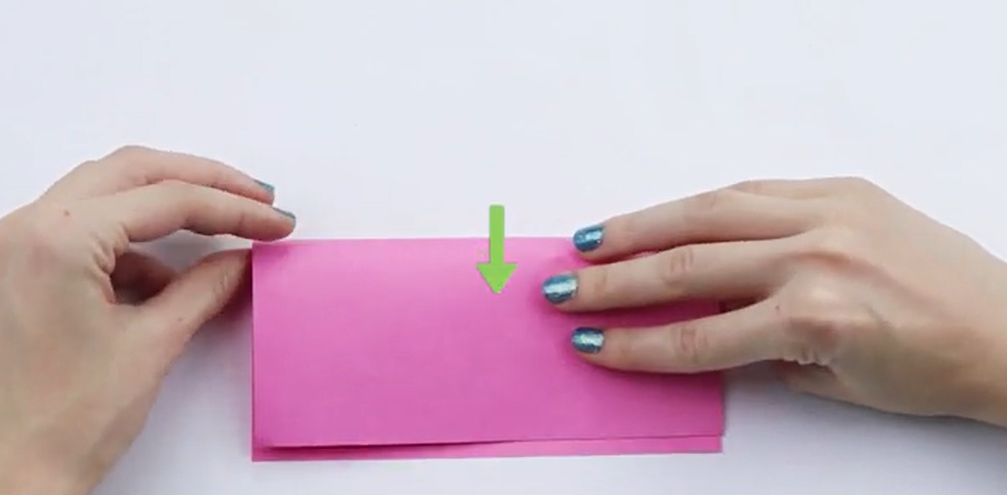 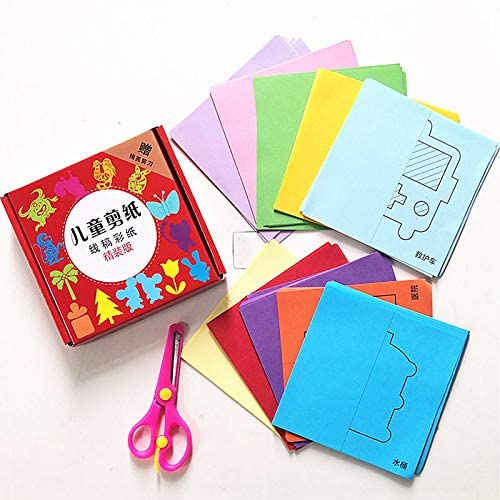 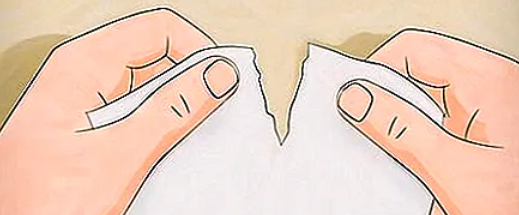 3
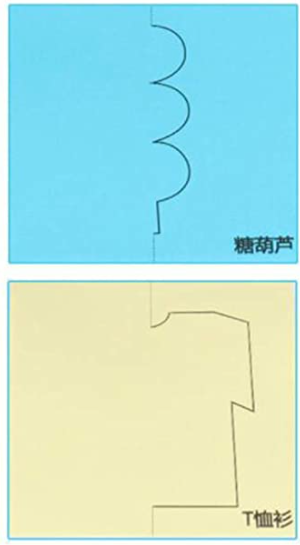 4
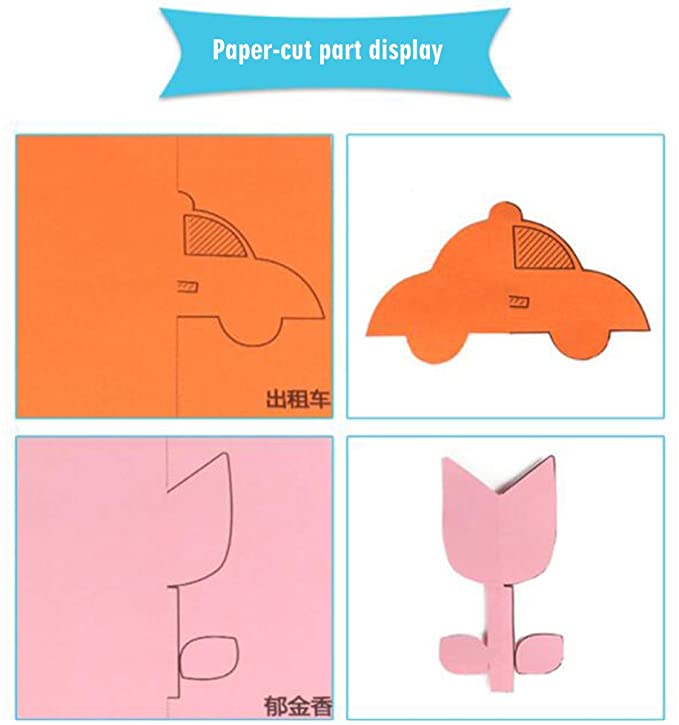 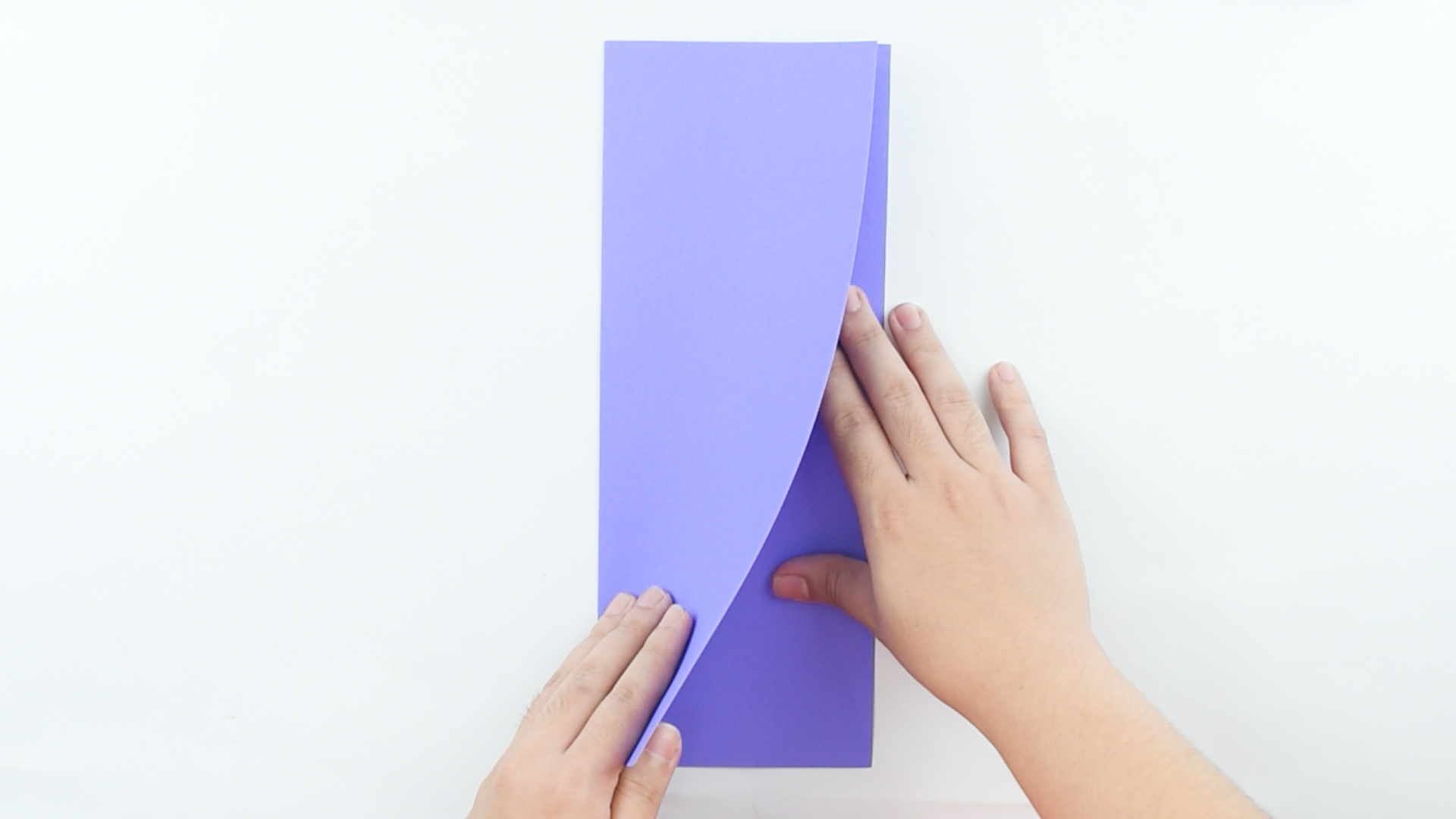 مزق الورقة من المنتصف
5
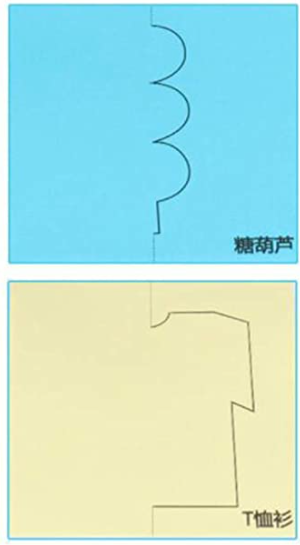 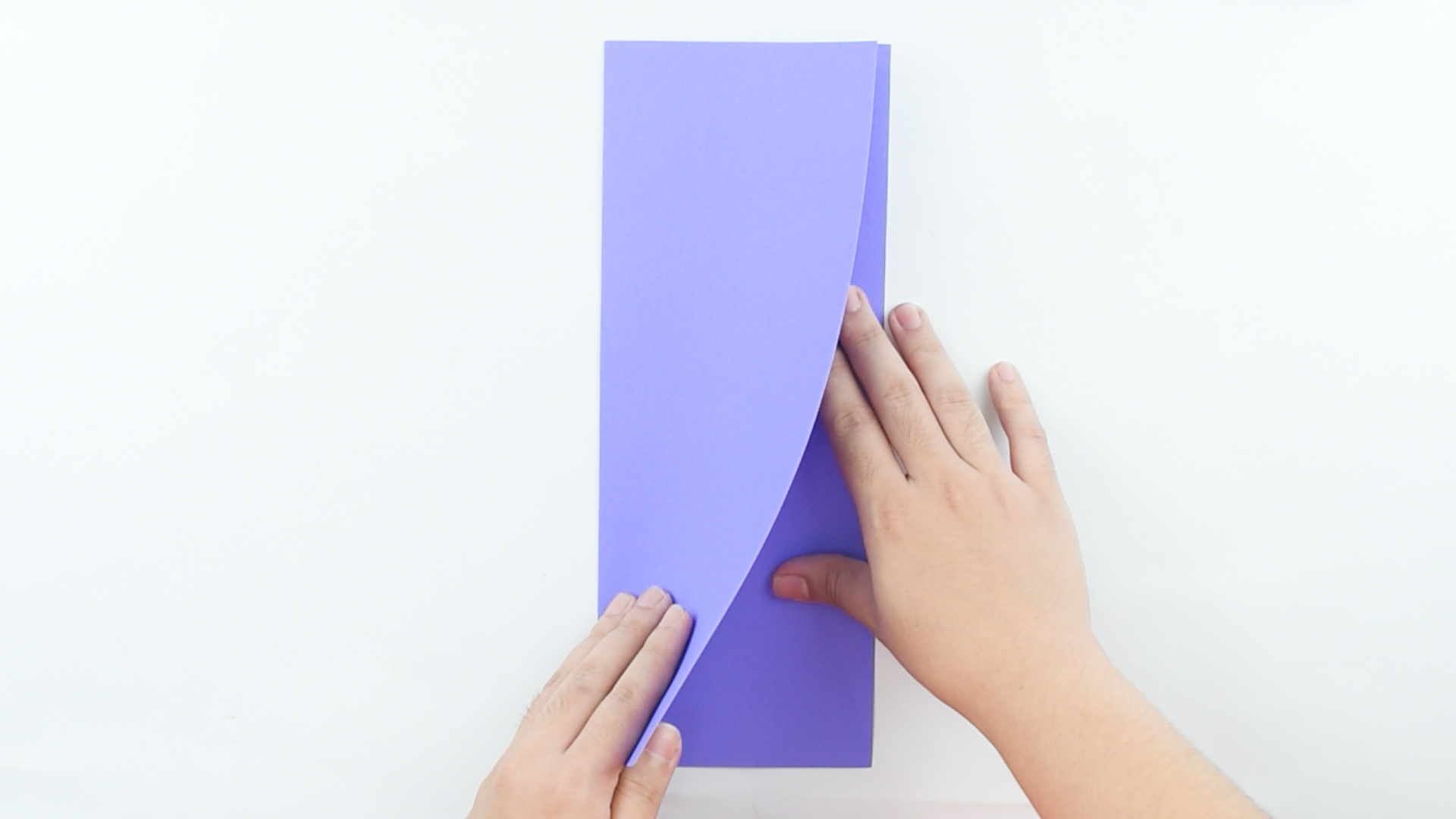 مزق الورقة من المنتصف
6
شكراً للجميع